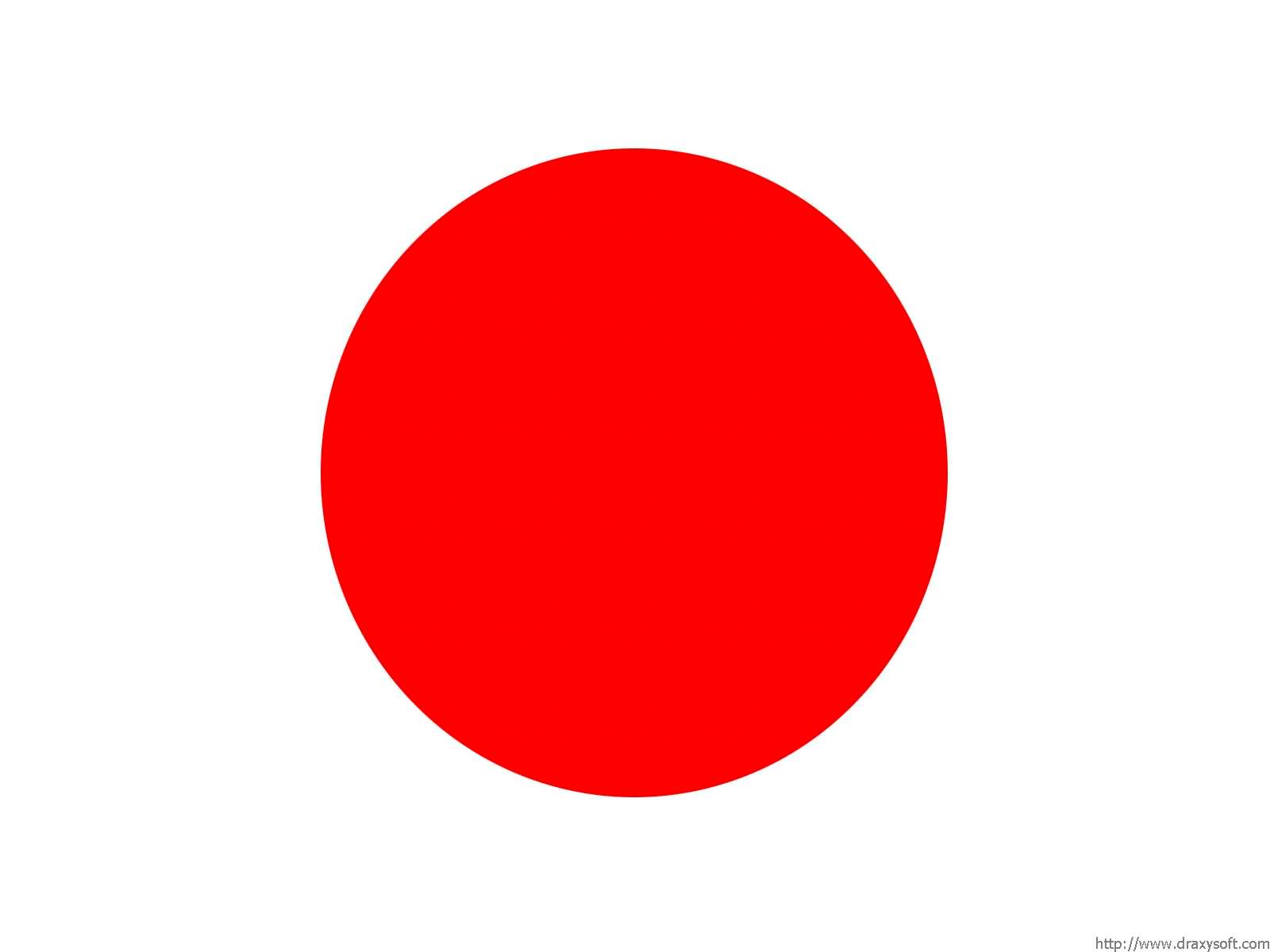 Welcome to Japan.
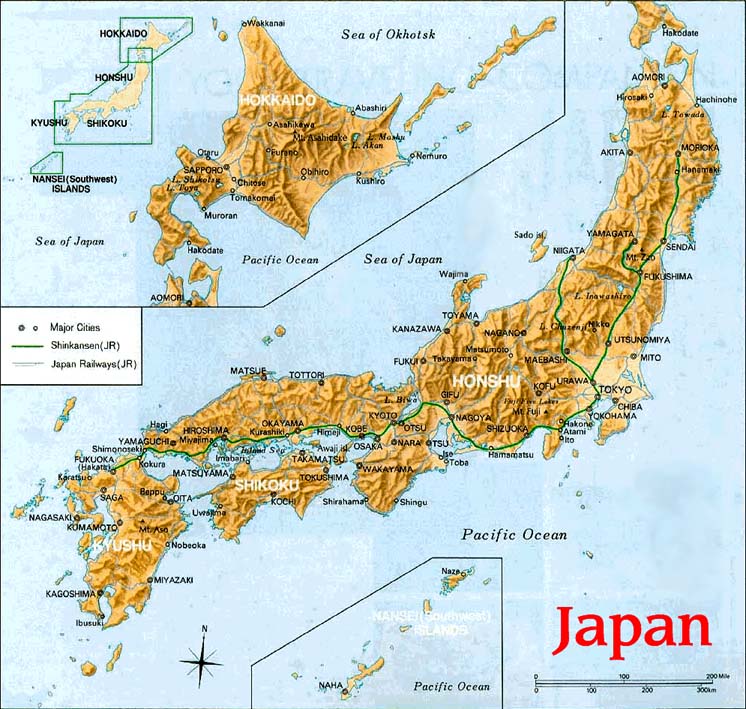 Where in the world is Japan?
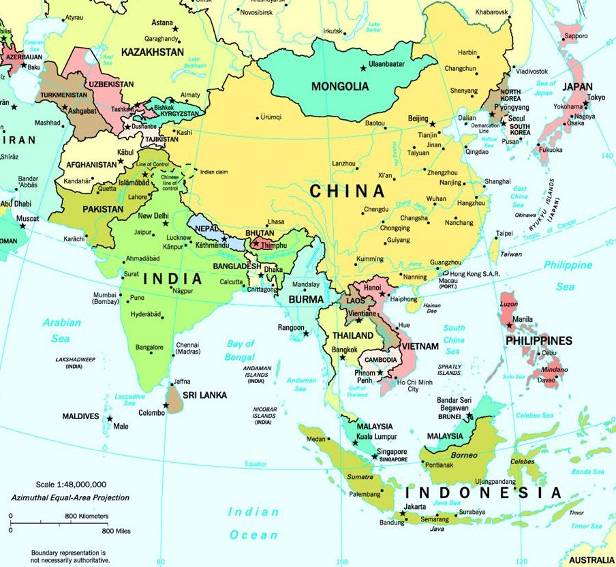 Capital city.
The capital city of Japan is Tokyo. It is on the island of Honshu. It is one of the largest cities in the world.
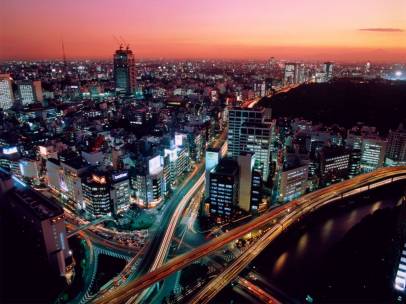 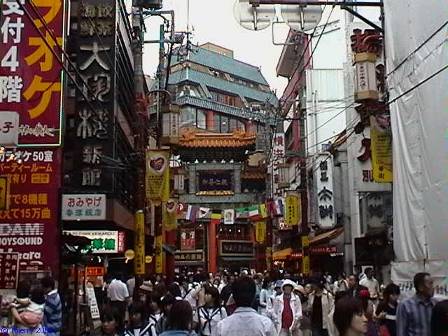 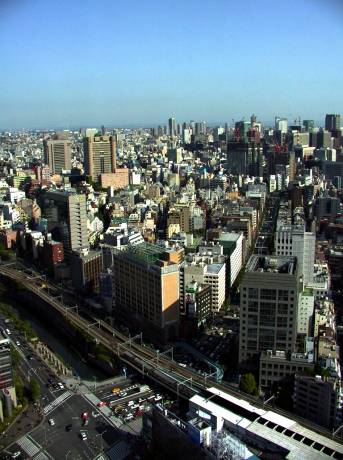 As you can see it is a very modern city. How does it compare to the Isle of Coll?
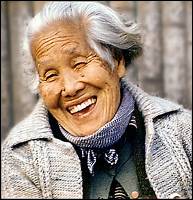 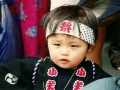 Population
The population of Japan is approximately 125,000,000!
That is 125 million!
In New Zealand the population is just over 4 million. Who has the most space?
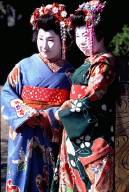 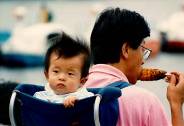 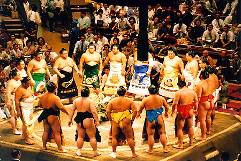 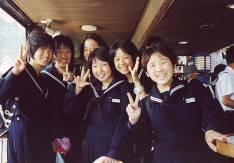 Weather.
There are distinct seasons in Japan. Even though it is in Asia it has a Winter, Spring, Summer and an Autumn.
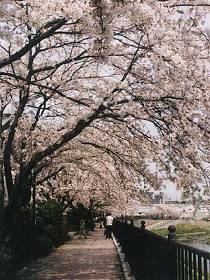 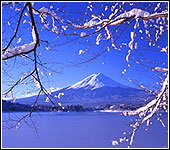 It is in the Northern Hemisphere so Winter is in December unlike New Zealand.
Currency.
The Yen is the unit of currency.
1 Malaysian Ringitt is worth 31 Japanese Yen.
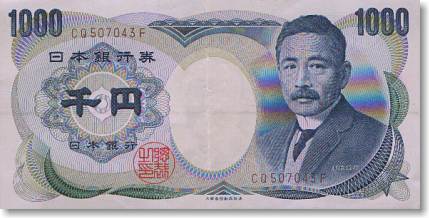 What is 10 Ringitt worth?
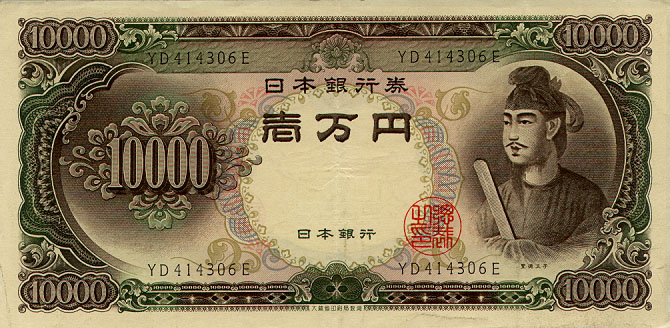 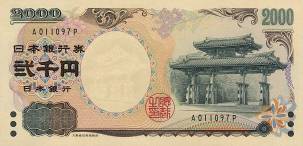 Mount Fuji.
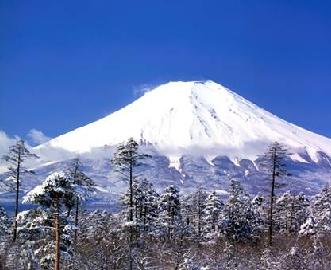 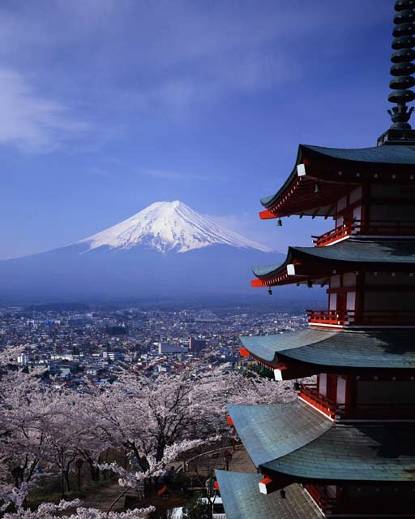 This sacred mountain, the highest in Japan, is a traditional place of pilgrimage.
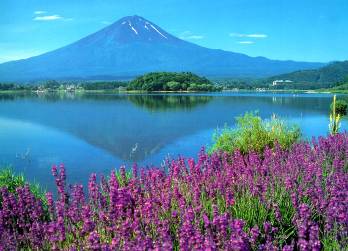 Mount Fuji (Fujisan) is 3776 meters high making it Japan's highest mountain.
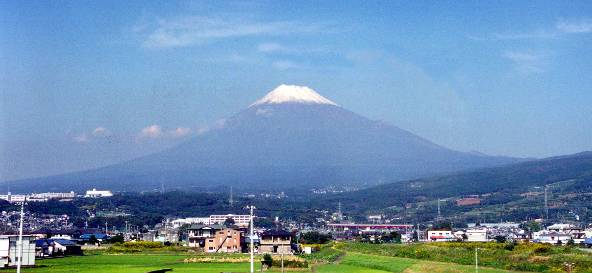 Mount Fuji is a dormant volcano, which most recently erupted in 1708.
Not all the buildings in Kyoto are ancient there are many modern buildings too.
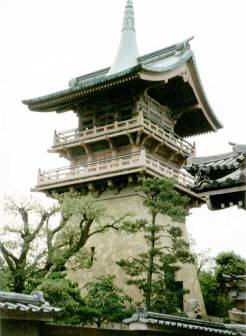 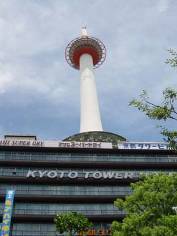 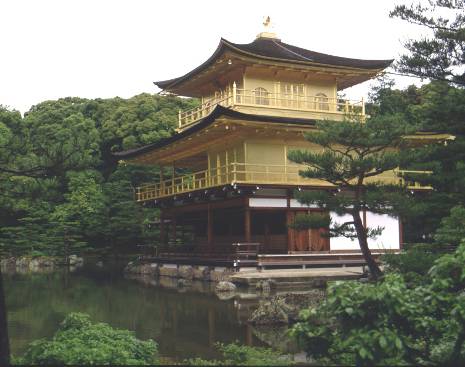 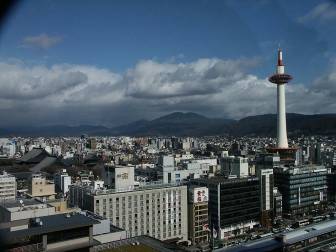 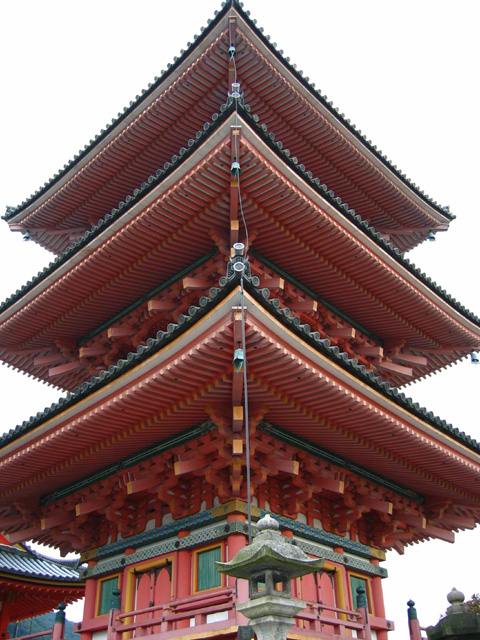 Kyoto
Kyoto is a city in Japan, which has a population close to 1.5 million. Kyoto is located island of Honshu. It was the capital city when the Emperor was in charge. It has many beautiful buildings and temples.